WELCOME! Community Action Advisory Board Meeting
This meeting is being recorded.
Please identify yourself when talking so we can capture accurate minutes. 
“Chat” function is not available due to public disclosure rules.
Closed Captioning now available
Turn on Webex Assistant and follow the prompts to turn on closed captioning
Lock participant videos in Webex 
Lock up to 6 participants to see them regardless of who is speaking
Each person can customize their own set of pinned participants
Hover over the thumbnail location you want to lock a participant to
Click on More       and select Lock a participant to this location
Select the participant from the list you want to lock in that position
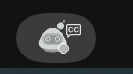 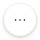 Community Action Advisory Board
5/3/2023
1
Agenda Items
Approval of May 2023 Minutes (action)
Melanie Green, Chair
Legislative Advocacy Committee Update (information)
Amy Roark
CNA Task Force Committee Update (information)
Rebecca Royce
Community Action Advisory Board
5/3/2023
2
Agenda Item
Eviction Prevention Rental Assistance Program (EPRAP) Subcommittee Selection (action)
Kayla Williams
Request: 5 CAAB members for a review committee with approval to recommend applications to County Council
Request for Application Timeline (updated) 
Released on June 12
Applications due July 21
Staff will do initial review and request clarifying information if needed
Applications released to CAAB Subcommittee by mid-August
Application review through Bonfire
CAAB Subcommittee scoring due by September 1
Recommendations to County Council at September 19 meeting
Community Action Advisory Board
5/3/2023
3
Agenda Items
July 2022 – March 2023 Outcomes Report
Rebecca Royce
City of Vancouver Affordable Housing Fund and Homeless Services Updates (information)
Samantha Whitley, City of Vancouver
Jamie Spinelli, Board Member and City of Vancouver staff
Community Action Advisory Board
5/3/2023
4
Point-in-Time Count and Project Homeless Connect
Community Action Advisory Board
5/3/2023
5
Agenda Items
Open Public Forum (up to 3 minutes)
Other Business

Save the date: Next CAAB Meeting
September 6, 2023 starting at 9am
Community Action Advisory Board
5/3/2023
6